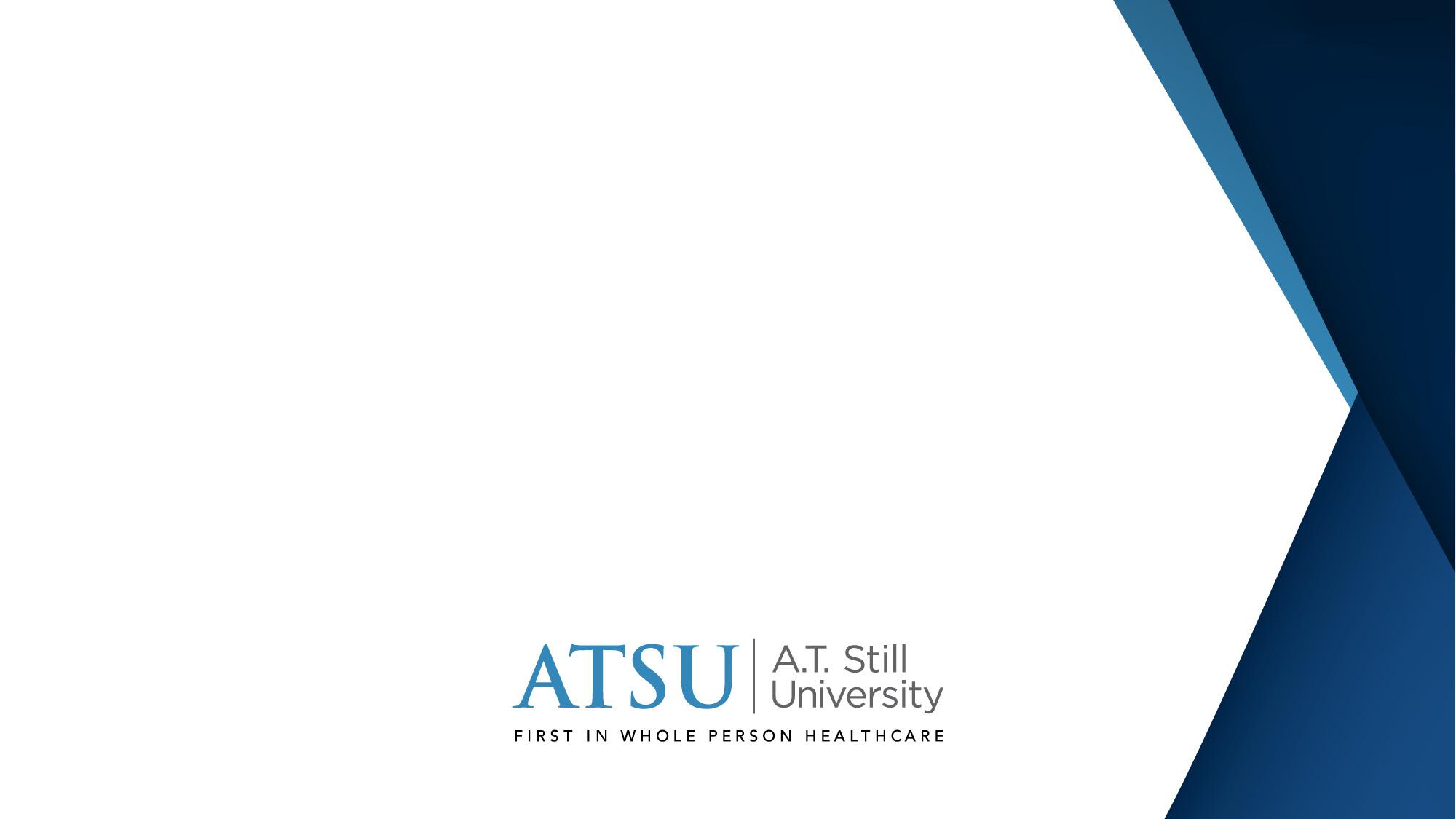 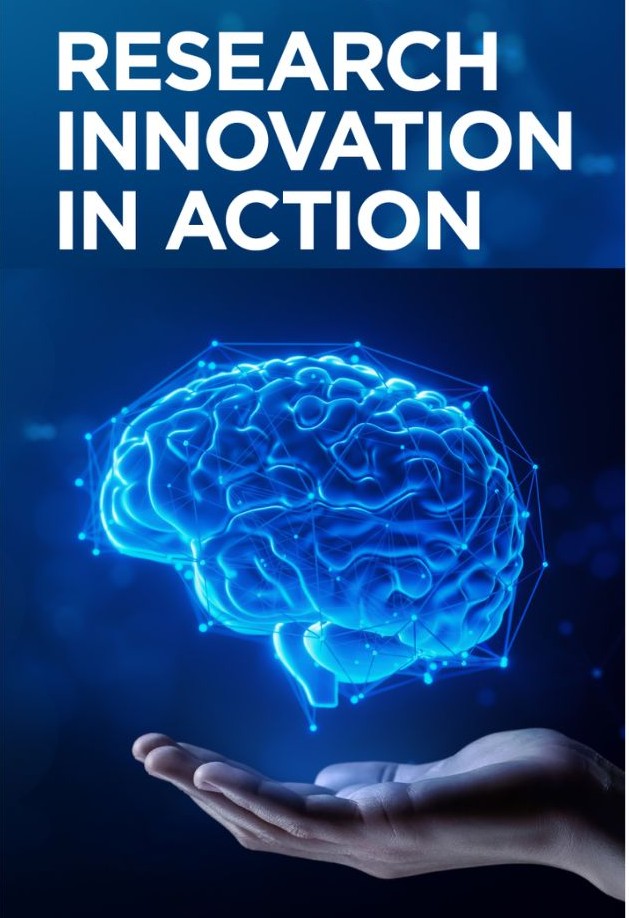 A.T. Still Research Institute
Interdisciplinary Biomedical Research Symposium
Information for 
IBRS Presenters
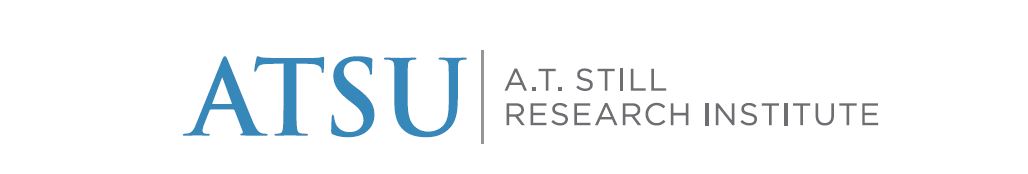 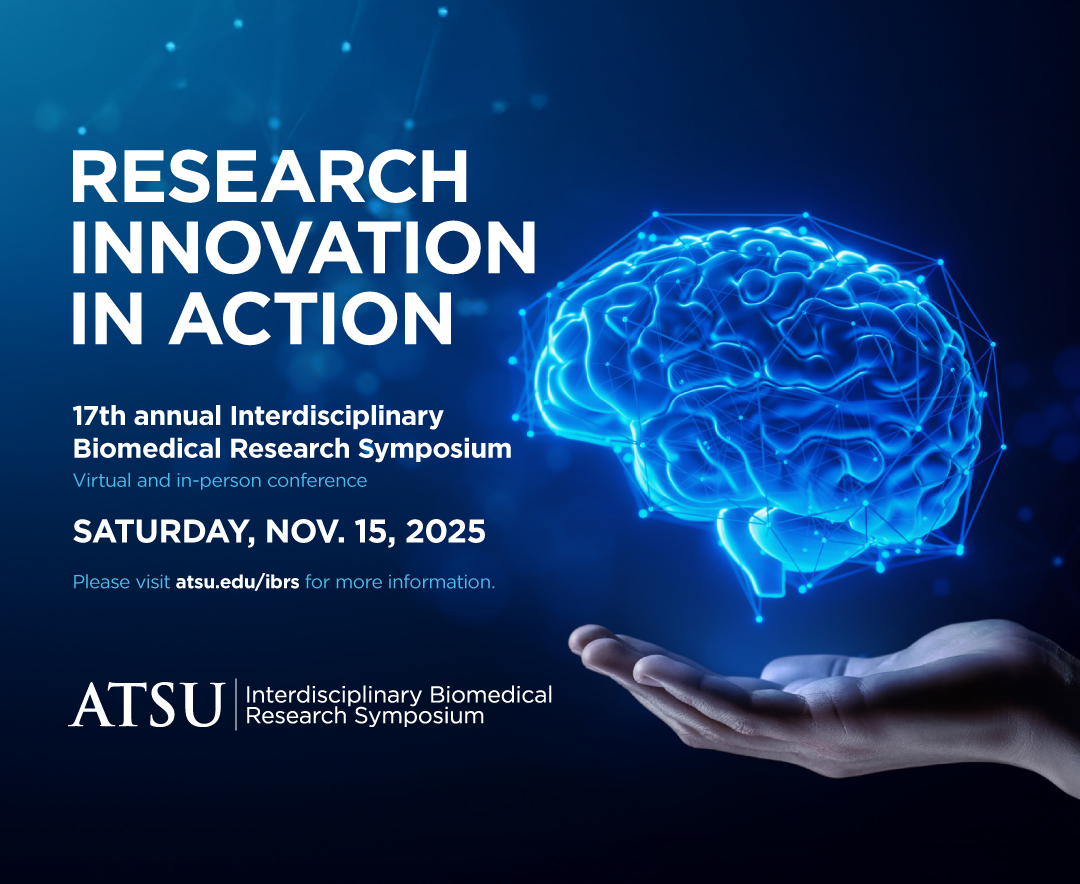 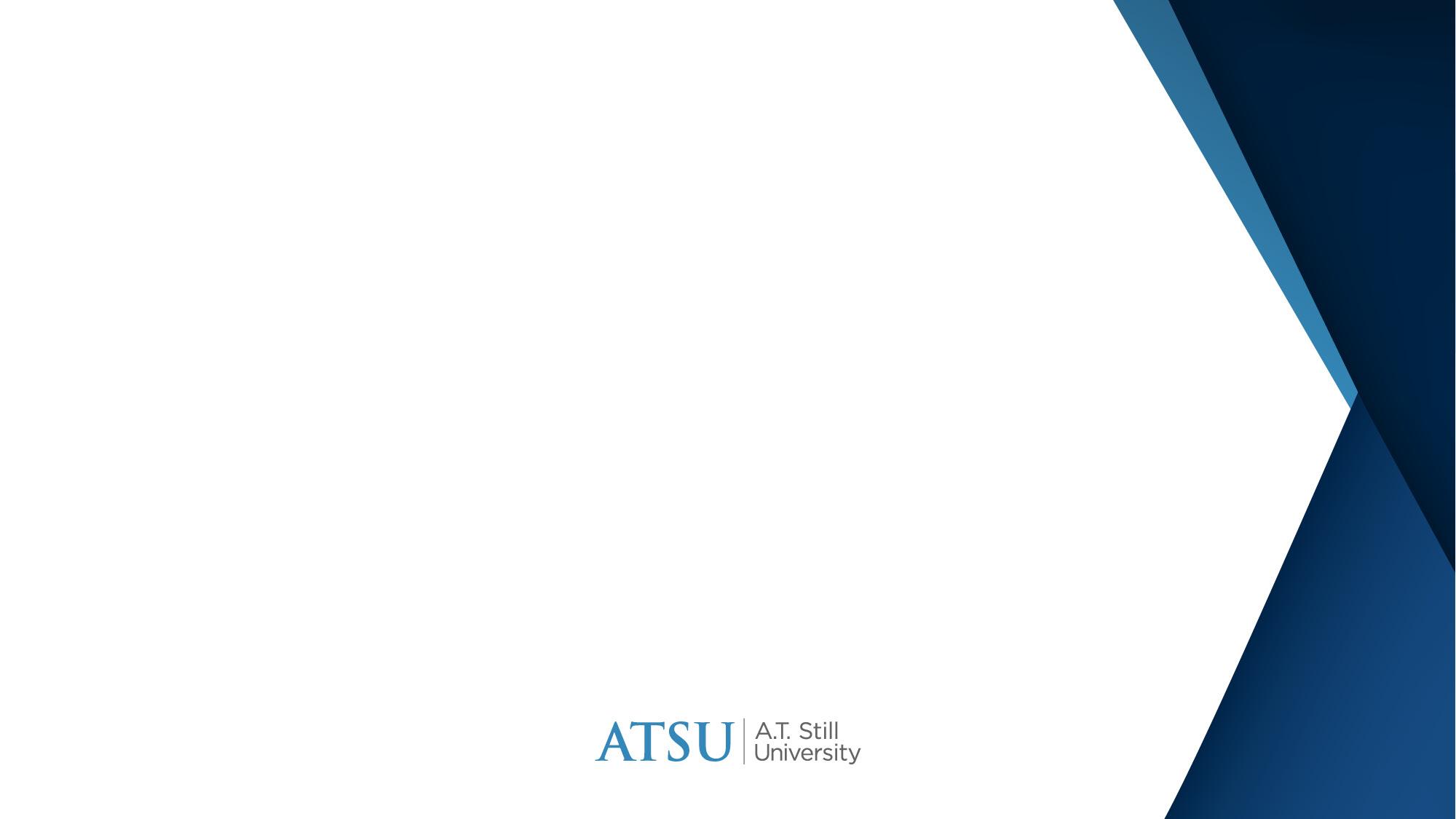 Jump to 
2025 Timeline
Submission Timeline
Jump to poster formatting
Abstracts:
August 18:		Abstract submissions & registration opens
October 15:		Abstract submissions close (11:59 pm CDT)
October 29:		Abstract re-submission deadline (11:59 pm CDT)

Digital posters and video presentations (for ALL in-person and online presenters) :
November 3: 	            	Digital posters & videos due by 4:00 pm (CDT) to ibrs@atsu.edu 

ATSU poster printing deadline (in-person presenters only) :
November 3:		Digital file of poster due by 4:00 pm (CDT) to jcarroll@atsu.edu
**researchers from institutions other than ATSU should utilize printing services available to them at their institution.

Oral Presentations:
November 7:		Slide decks due by 4:00 pm (CST) to ibrs@atsu.edu 

Printed posters:
November 14:		Physical posters 1:00-5:00 pm (CST) to IPE Building for display
November 15:		Physical posters 8:00-8:30 am (CST) to IPE Building for display

Judging:
November 10 - 14:	Poster pre-judging in Gathertown 
November 14:		Pre-judging closes at 5:00pm (CST)
November 15: 		Interdisciplinary Biomedical Research Symposium (online & onsite) 
Poster & Oral presentations & judging
Jump to video formatting
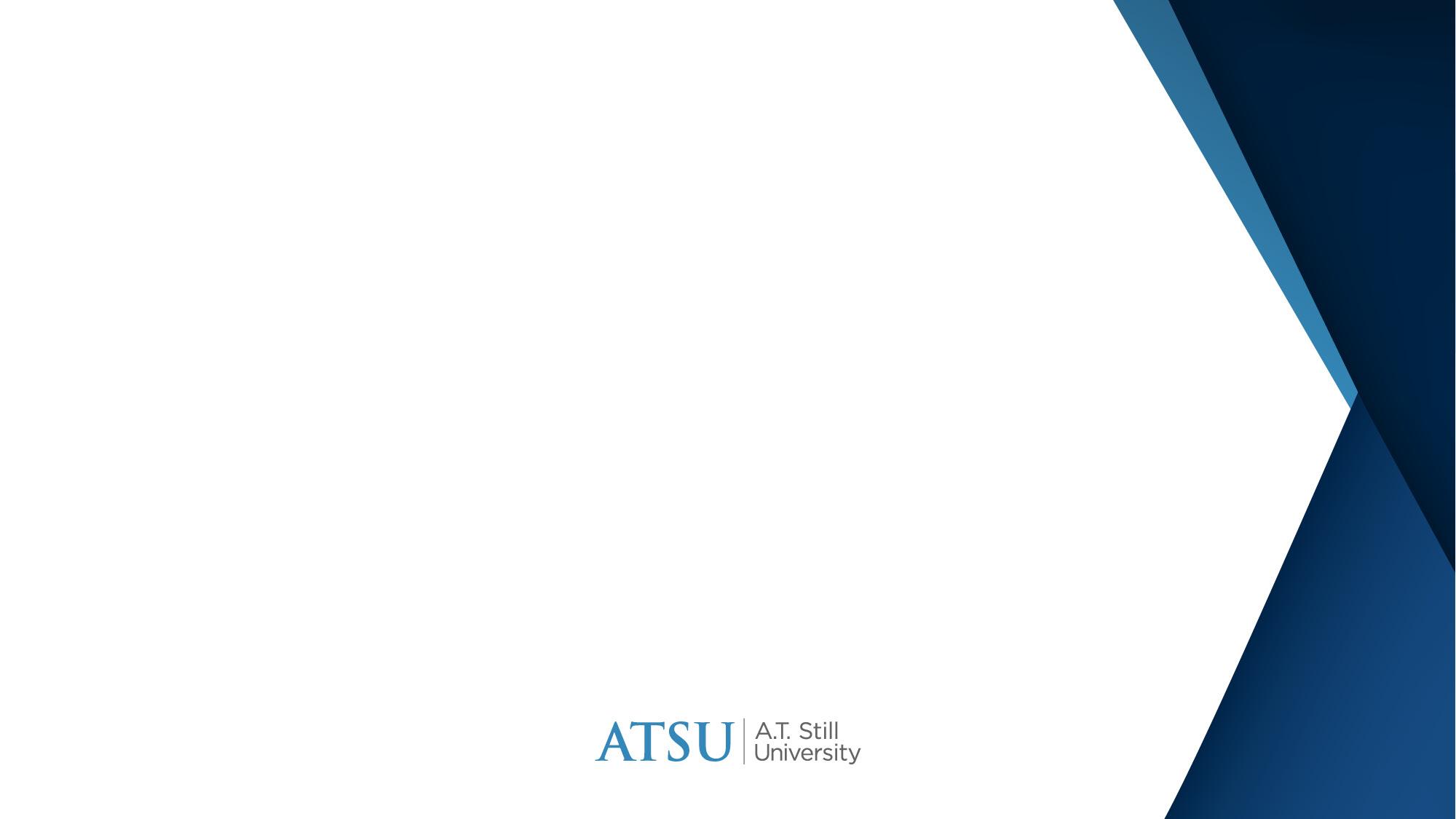 Jump to 
2025 Timeline
2025 Categories
Jump to poster formatting
Anatomy
Behavioral Health
Biochemistry
Biomechanics
Cancer
Clinical Assessment and Diagnostics
Clinical Case Report
Educational Research
Exercise Science
Health Sciences
Infectious Disease
Microbiology
Musculoskeletal
Osteopathic Manipulative Medicine
Oral Health
Pharmacology
Physiology
Social Determinants of Health
Jump to video formatting
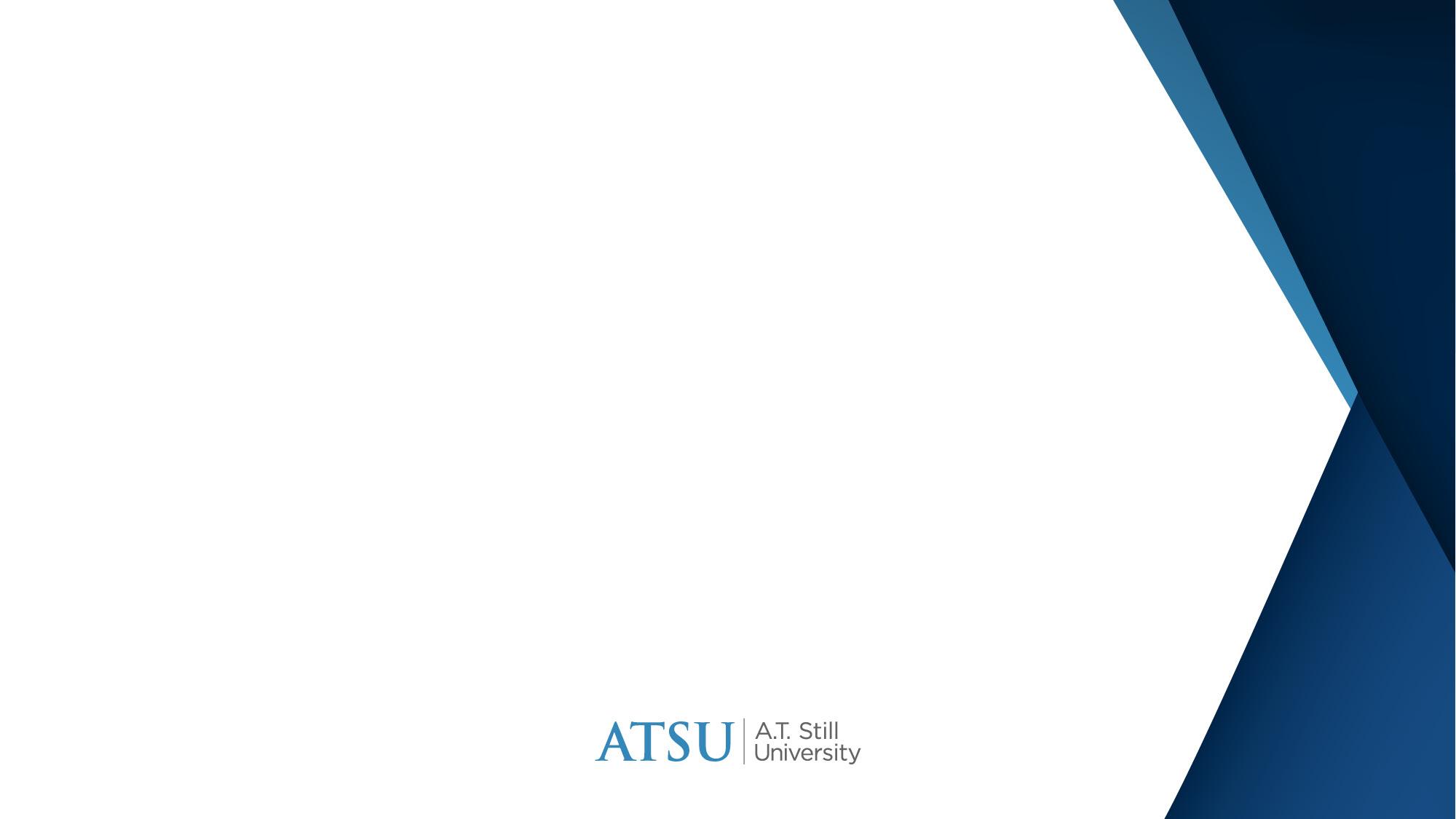 Jump to 
2025 Timeline
2025 Classification

Defined by the main principal investigator or the majority of authors
Jump to poster formatting
Graduate level student:
Basic sciences research
Clinical research
Educational research
Resident or Post Doctoral Fellow
All areas of research
Faculty or Staff
All areas of research
High School
All areas of research
Undergraduate student
All areas of research
Jump to video formatting
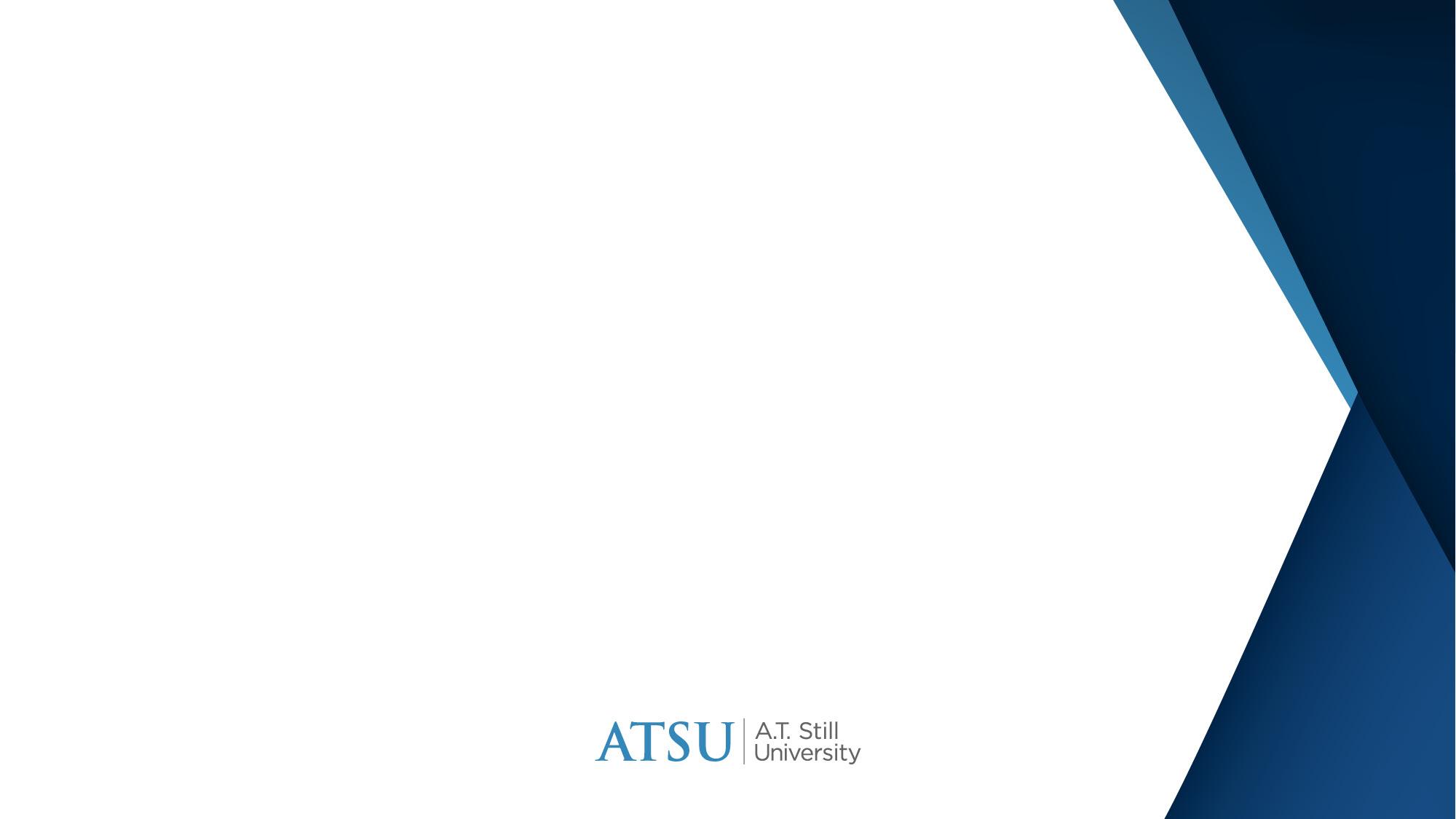 Jump to 
2025 Timeline
Abstract Guidelines
Jump to poster formatting
Submission: August 18 - October 22, 2025


Register on Eventbrite  
Abstract Submission: https://ibrs.virtconf.page/
Title: Limited to 75 characters including spaces
Abstract: Limited to 2500 characters including spaces

Format:
Original Research - four sections 
Background, Methods, Results, and Conclusions
Case Study - six sections 
Background, Patient, Intervention or Treatment, Outcomes or Other Comparisons, Conclusions, and Clinical Bottom Line
Literature Review - four sections 
Introduction, Methods, Results, and Conclusion

The work described in the abstract may be a completed project or a work in progress.
**PLEASE NOTE: registration and abstract submission take place on two separate systems. ALL attendees must be registered to attend IBRS. Lunch will be included for all in-person attendees registered by no later than November 10th.
Jump to video formatting
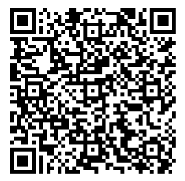 Scan to register for IBRS
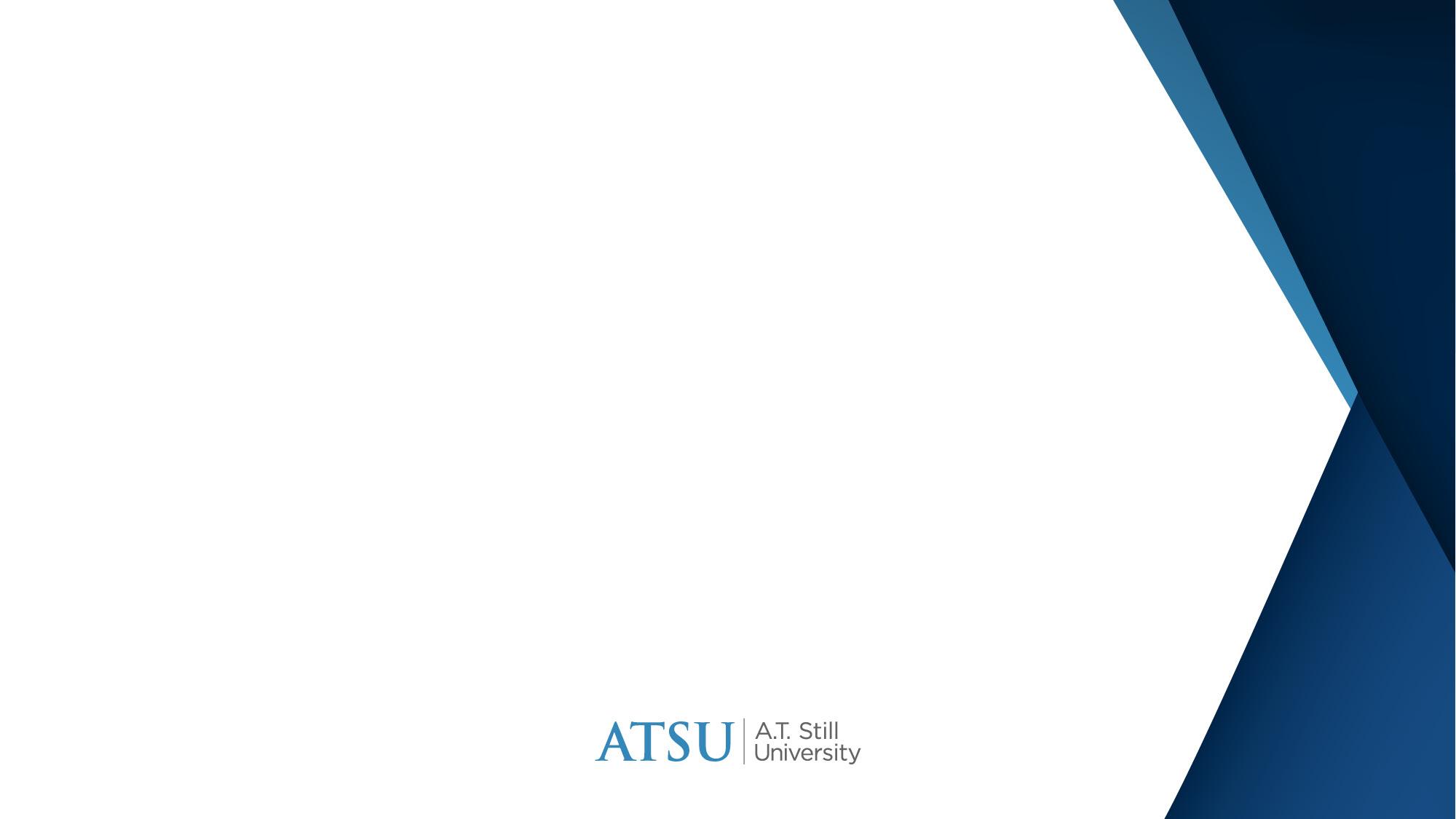 Jump to 
2025 Timeline
Abstracts have four possible outcomes:
Jump to poster formatting
Accepted-Poster
Congratulations, your abstract has been accepted to the symposium as a poster.
All posters must send a copy of their poster to ibrs@atsu.edu  for prejudging.                                        
All posters must send a video to ibrs@atsu.edu  for prejudging     
Posters to be displayed onsite must arrange for physical printing. 
Tentative-Oral 
Congratulations, your abstract has advanced to the oral presentation committee for review.
Your abstract may be accepted as an oral presenter, or it may be accepted as a poster. 
Accepted-Oral
Congratulations, your abstract has been accepted as an Oral presentation. 
No posters or videos are required. Slide decks (Preferred format: Google Slides) should be submitted to ibrs@atsu.edu  
Returned 
Study the reviewer’s feedback and resubmit your abstract.
Jump to video formatting
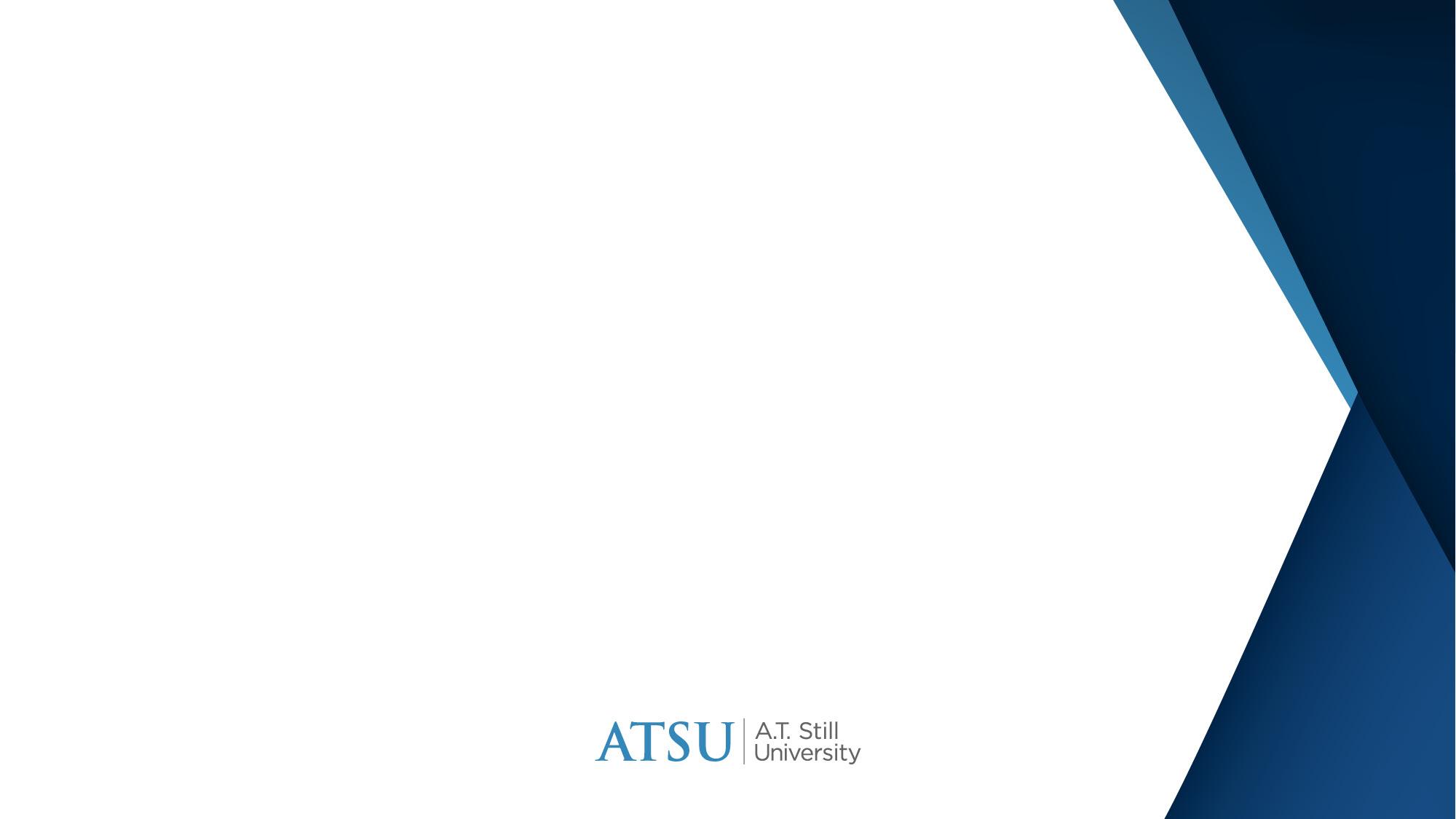 Judging Rubric
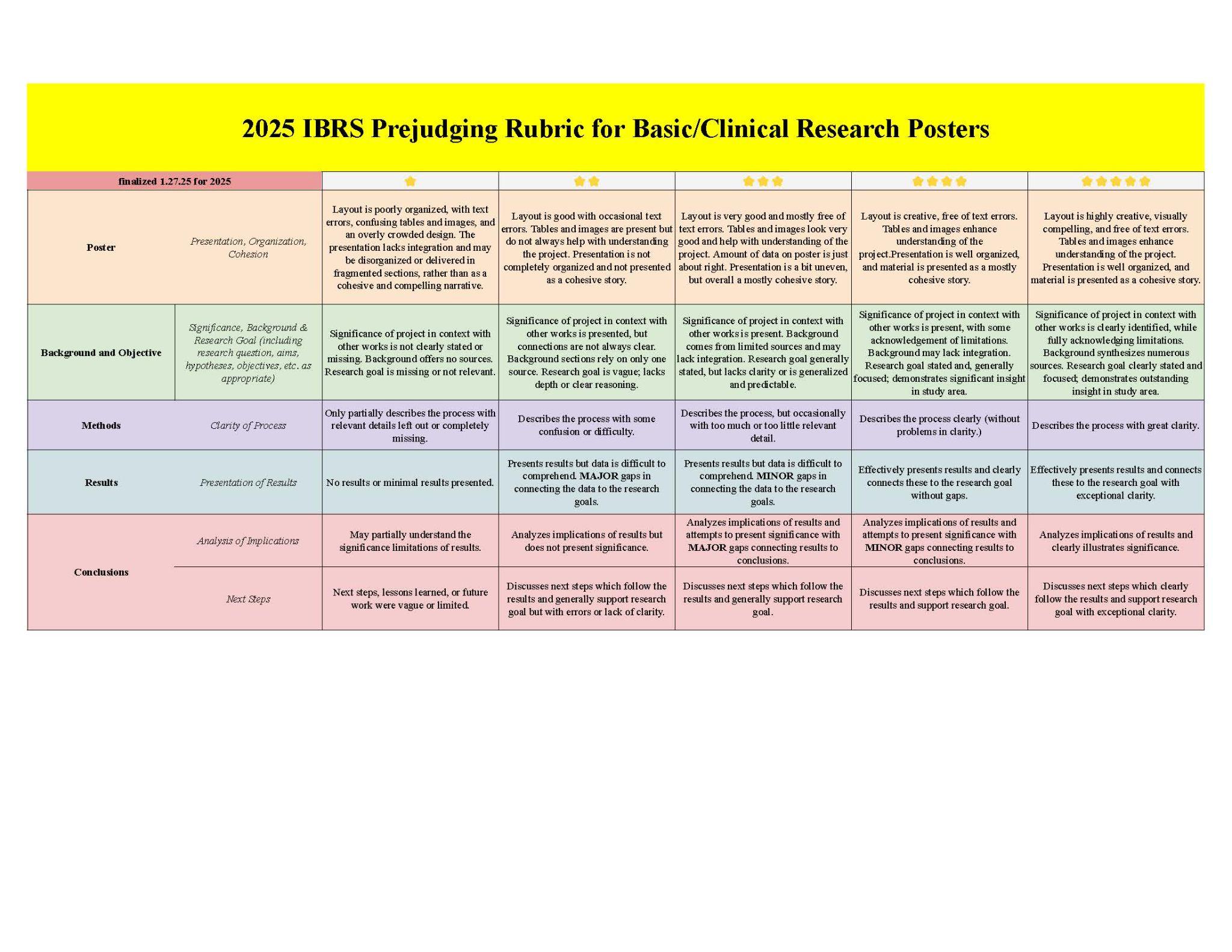 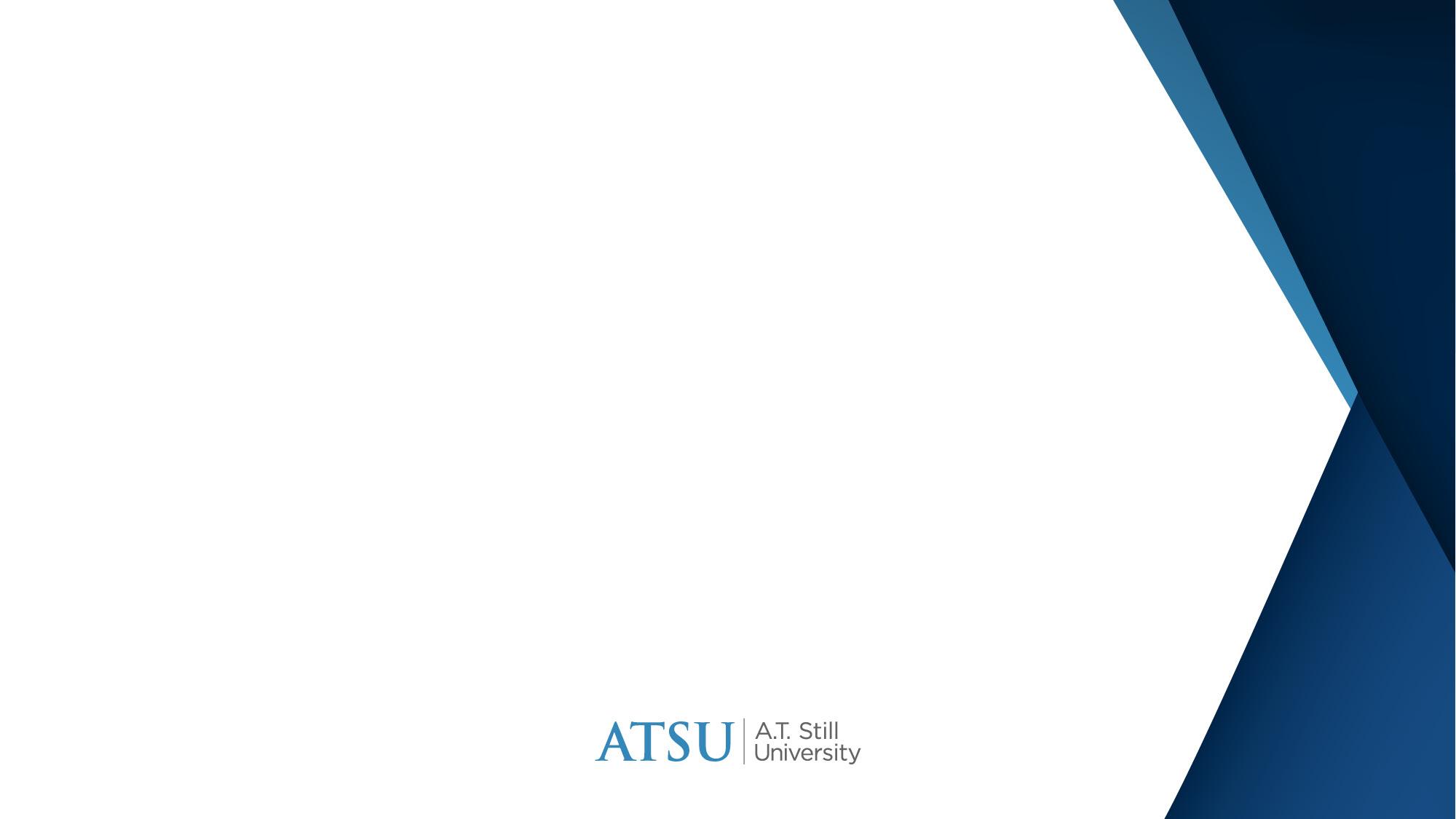 Judging Rubric
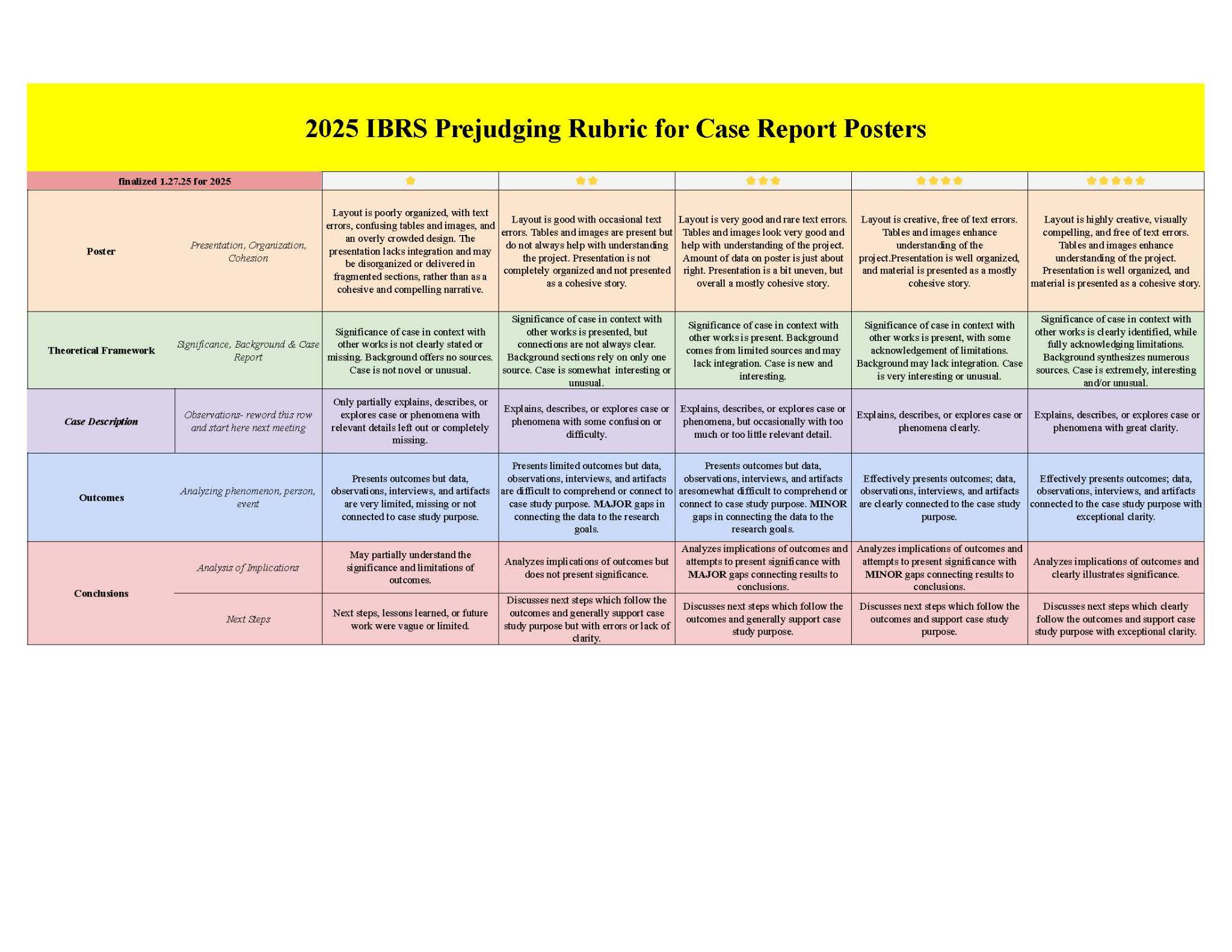 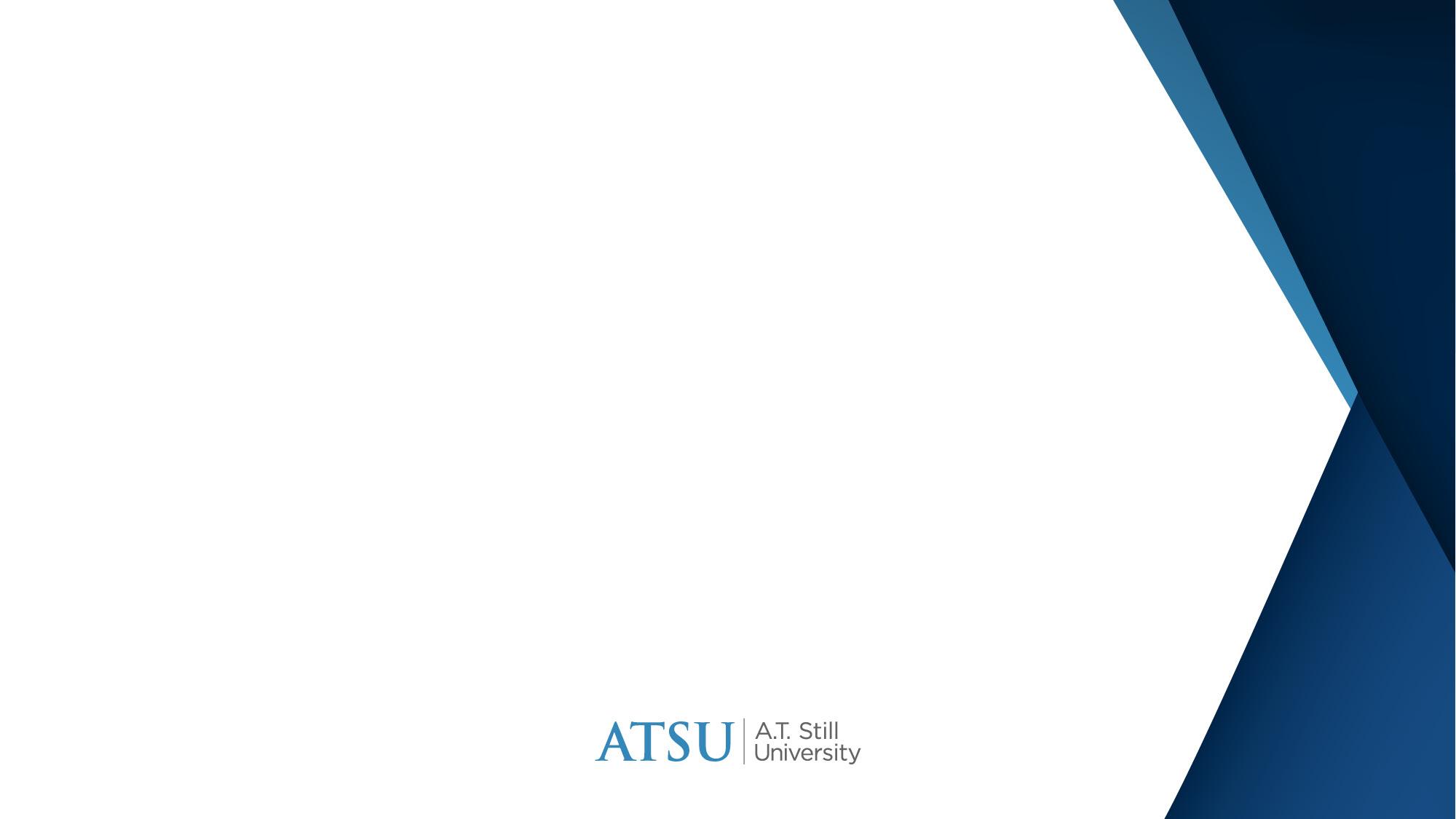 Judging Rubric
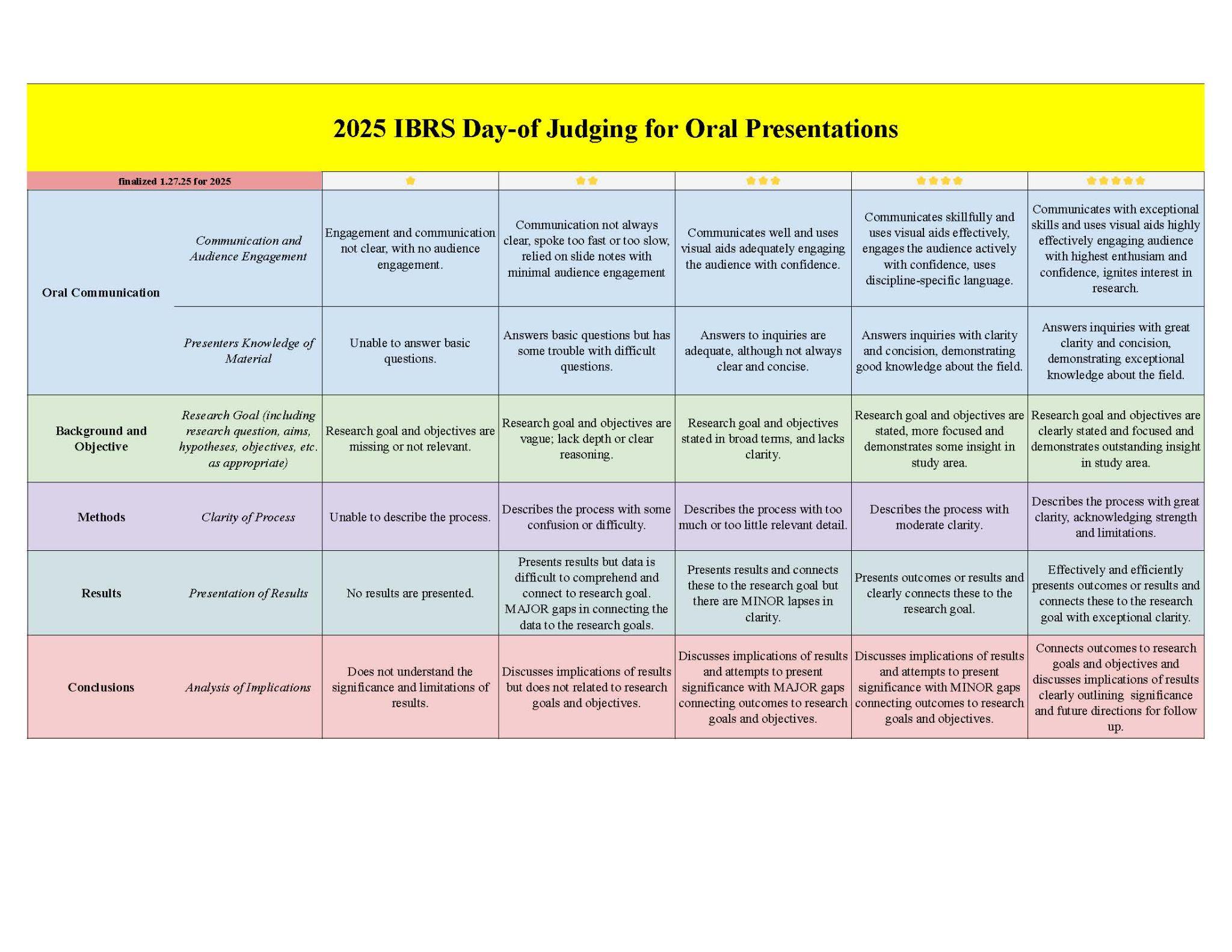 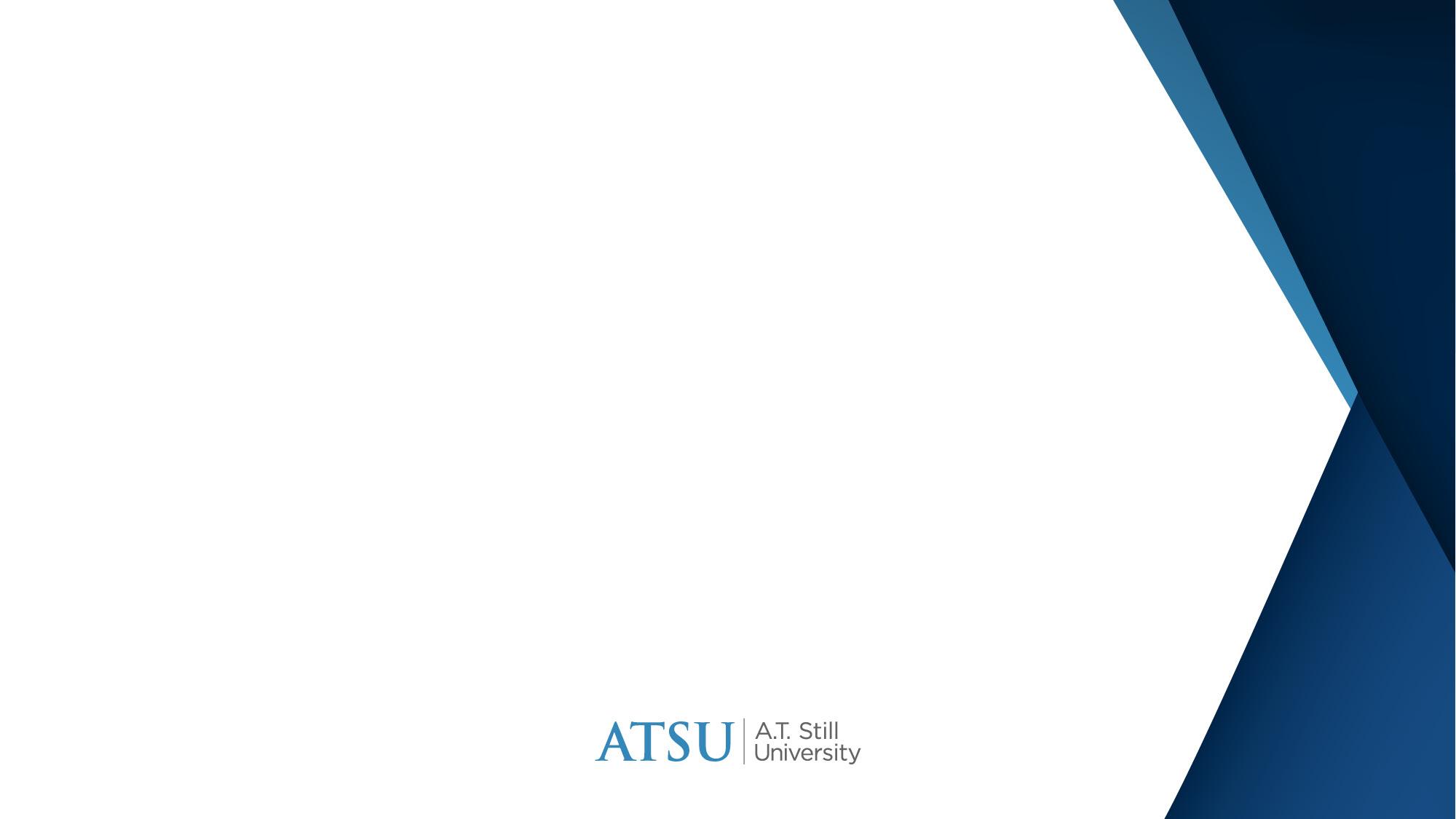 Judging Rubric
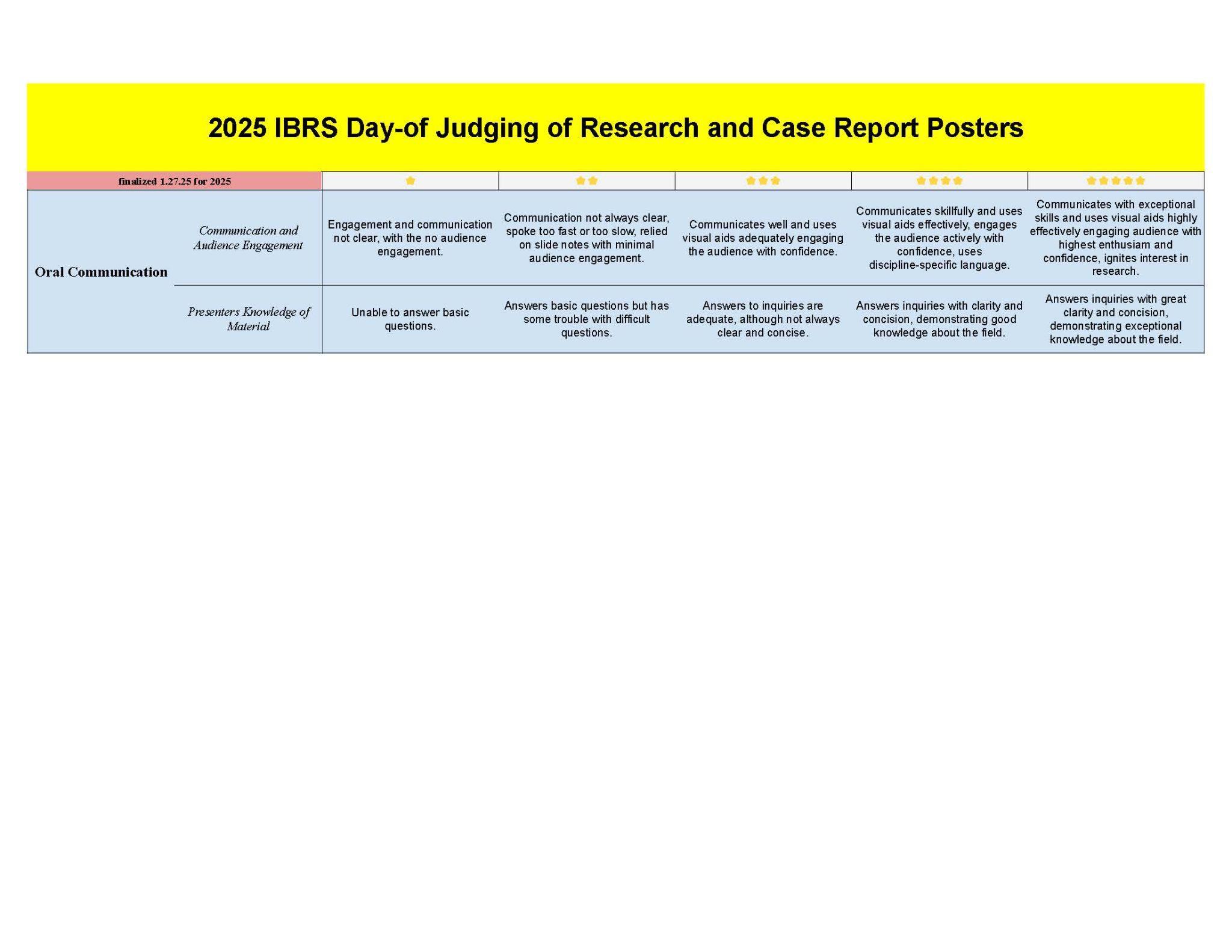 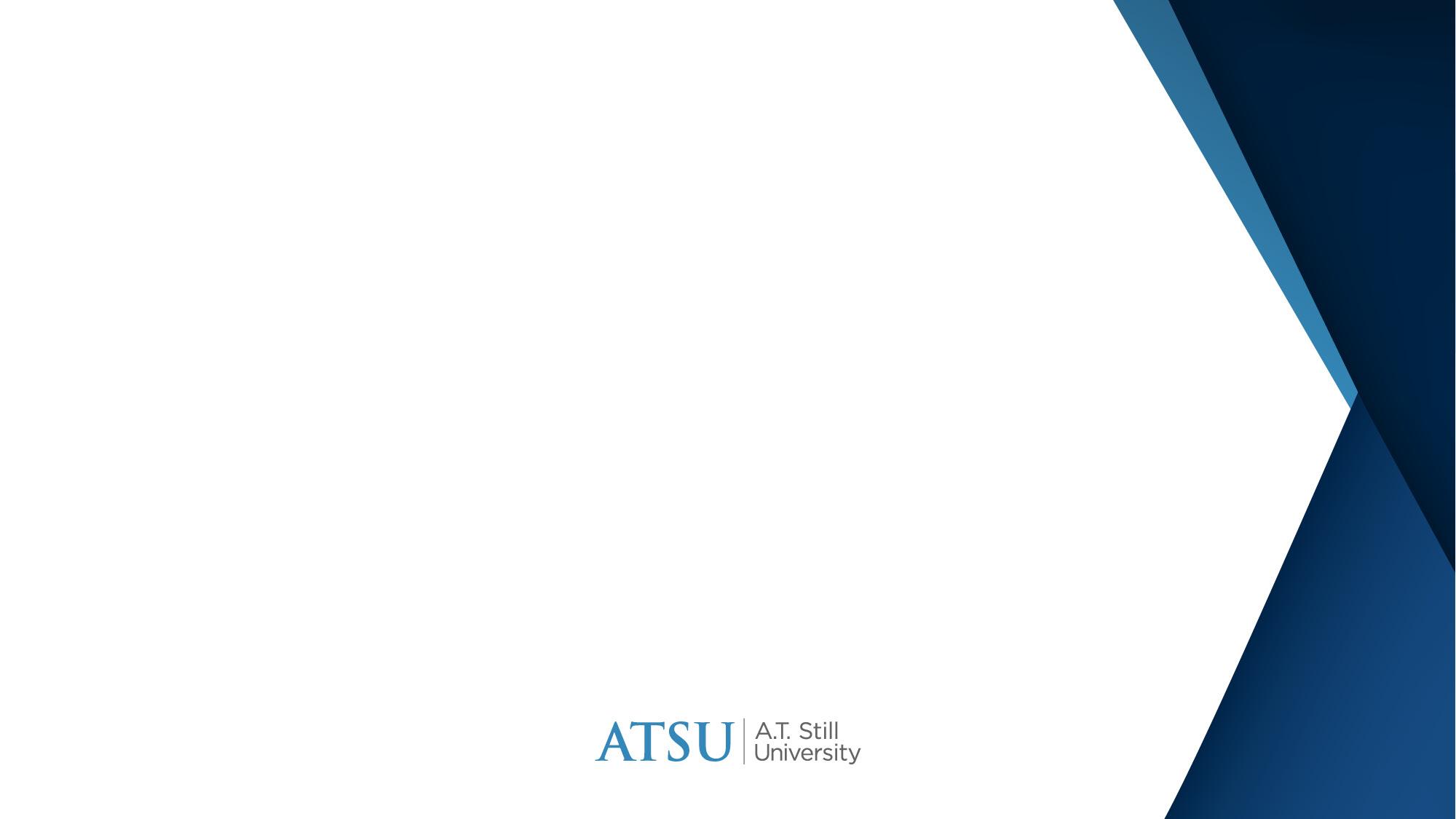 Jump to 
2025 Timeline
Jump to 
2025 Timeline
Posters
Jump to poster formatting
Poster Size
Limited to 56”(w) x 40”(h) 
Heading - include title and author(s) in font at least 1” high
Body - font should be heavy and at least ⅜” high
ATSU Template (optional) ATSU/NRMC Template (optional)

Electronic File - each presenter team must submit one copy for pre-judging in Gathertown
Portable Network Graphics (PNG) format ONLY - less than 3MB in size
Must be PNG format so your poster will be viewable.
Submit to ibrs@atsu.edu  


Poster Printing - in-person presenters only
PDF format ONLY 
Presenters are responsible for:
Poster printing
Delivery of physical poster to the IPE building
Pro Tip:
Check your document size BEFORE you begin your layout to avoid scaling issues.
Jump to video formatting
Pro Tip:
Use PowerPoint or 
Google Slides to create 
your poster at full size
Pro Tip:
Save your poster as both a 
PNG and a PDF for submission!
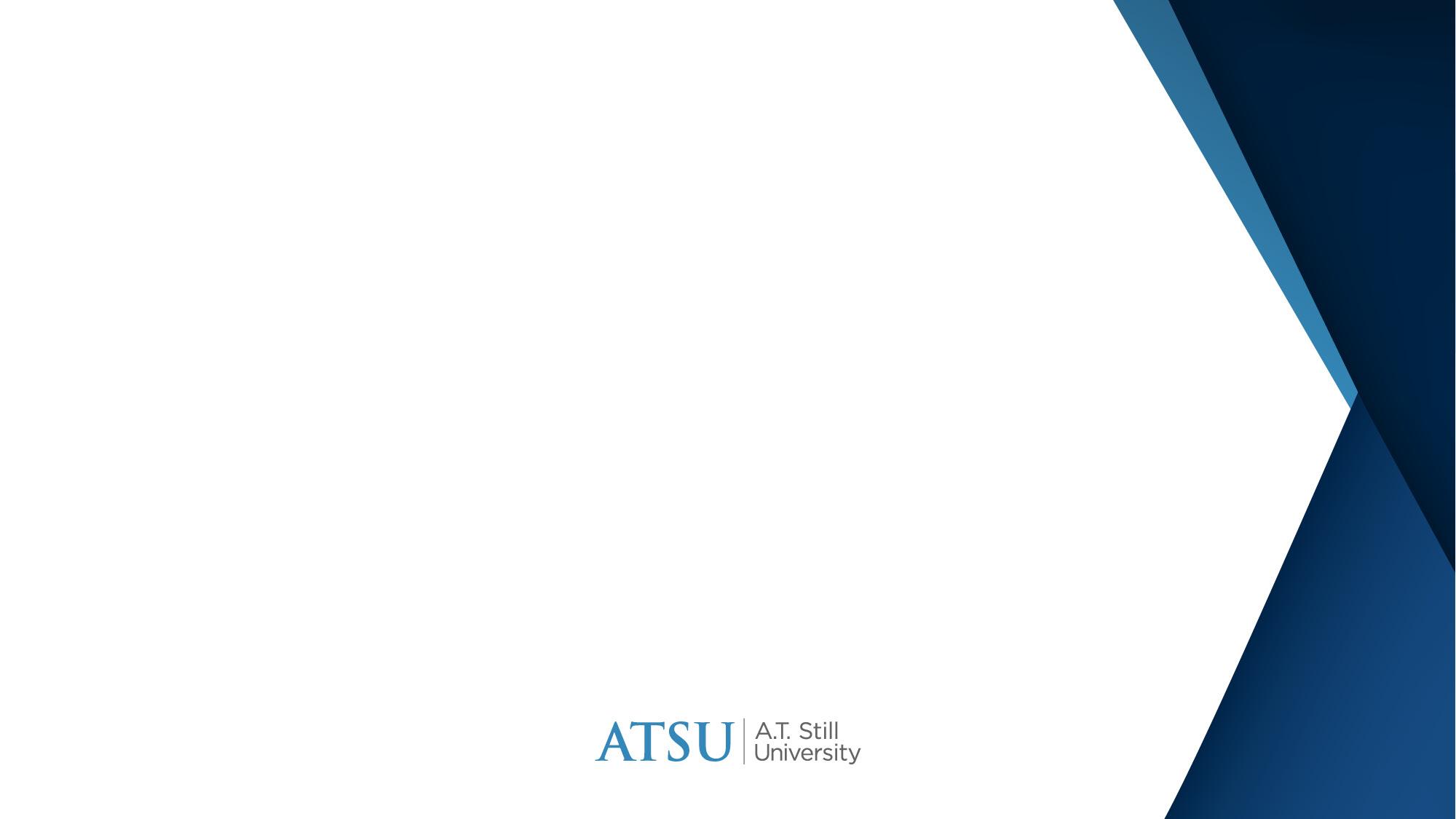 Jump to 
2025 Timeline
Jump to 
2025 Timeline
Physical Posters (on site)
Jump to poster formatting
Researchers at ATSU (MO)
Researchers must submit posters for printing 
No charge for poster printing for ATSU employees and ATSU students working with faculty.  However :
If there is a reprint needed due to a typo or other error on the researcher's part, we do charge a $50 reprint fee to help cover part of the paper and ink costs.
A $50 rush fee will be charged for posters submitted with less than two days lead time to print.
Email “print-ready” poster files in PPT or PDF format (Apple users submit PDF only) to Jamie Carroll jcarroll@atsu.edu .
If researchers need graphics created for their poster, contact Jamie Carroll jcarroll@atsu.edu.
Researchers at other institutions 
Utilize your institution’s printing services. Contact them for formats and deadlines.
Jump to video formatting
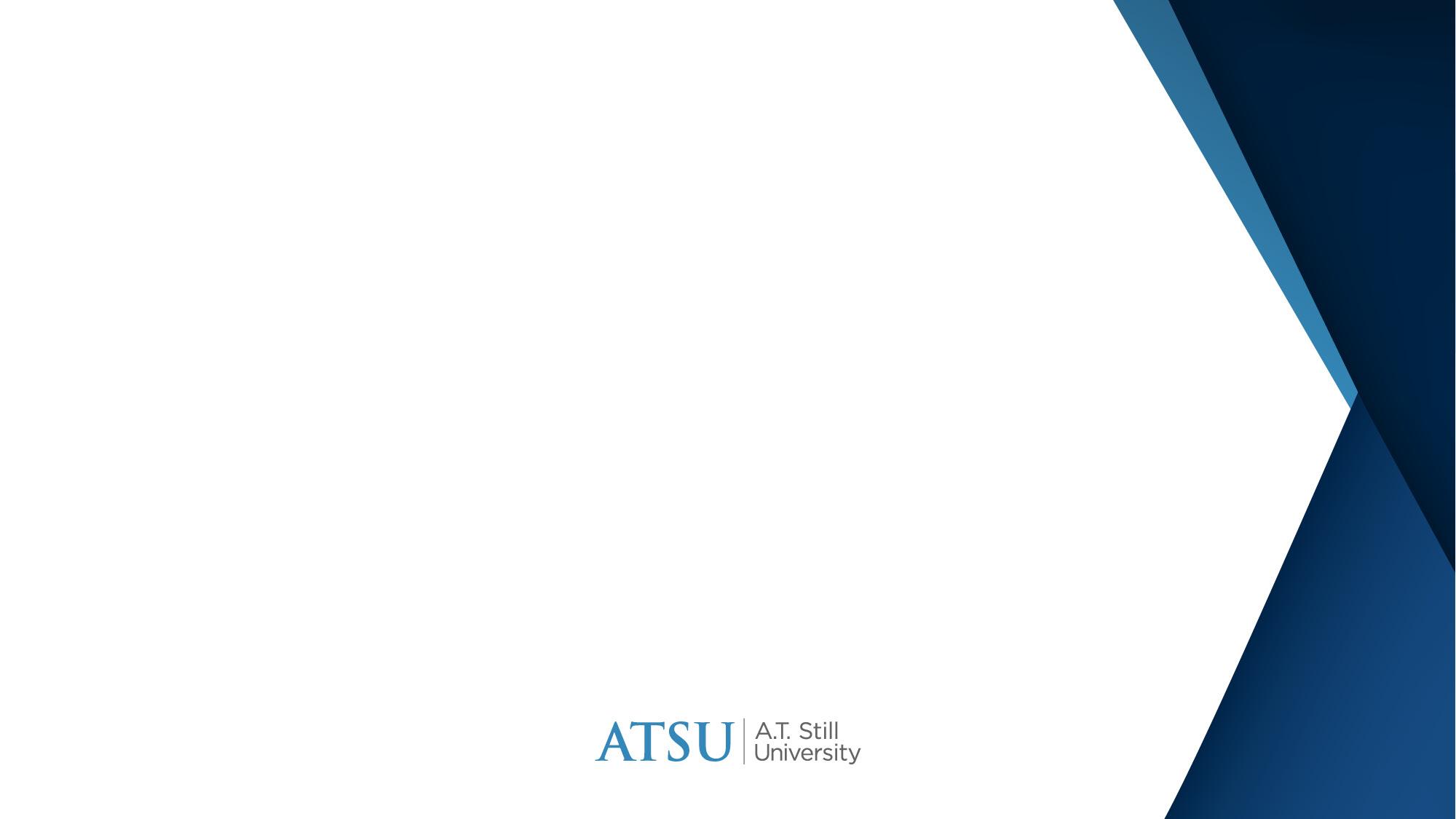 Jump to 
2025 Timeline
Videos
Jump to poster formatting
All accepted abstracts are required to provide a video of their poster presentation for prejudging. 
This recording is of your poster presentation for judges and attendees. 
Videos should be 1 minute in length. (NOT longer than 2 minutes.)
Video format should be MPEG-4 (might be called MPG4, depending on the recording software).
Imagine this video as a TikTok or Google Shorts clip that gives the audience a quick summary of your poster.
Recording can be done with Zoom, Google Meet, OBS Studio, YouTube, or on your mobile device.
Do not host your video - video files must be emailed (or shared) to ibrs@atsu.edu  so they can be attached to your poster in GatherTown.
General tips 
Use excellent lighting and the best audio available. 
Limit busy backgrounds unless that's part of the story. 
Reference your poster, do not share it on screen. (Your digital poster will be available for viewers.)
Jump to video formatting
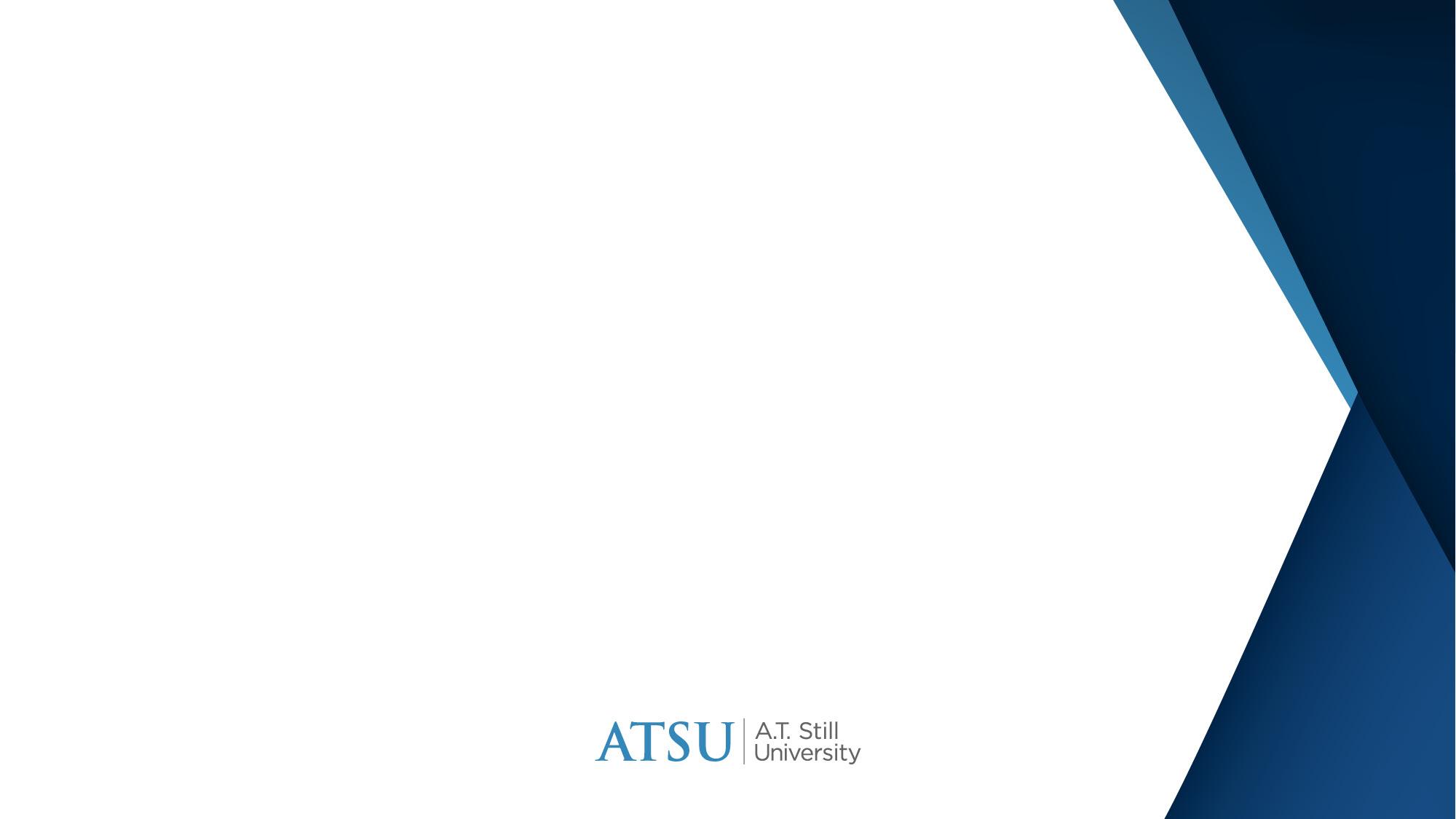 Jump to 
2025 Timeline
Jump to 
2025 Timeline
Symposium Day
Jump to poster formatting
Onsite Location:
A.T. Still University – Kirksville, Missouri, campus
Interprofessional Education (IPE) Building – Second floor
500 W.  Jefferson St.
Kirksville, MO 63501

Online Location:
Gathertown (link will be provided via email)
Presenters living more than 100 miles from Kirksville may choose to exhibit virtually on Gathertown. All others will present in person.
Presenters will need to be present at their posters for one hour during their assigned session and during the General Poster Session.
Jump to video formatting
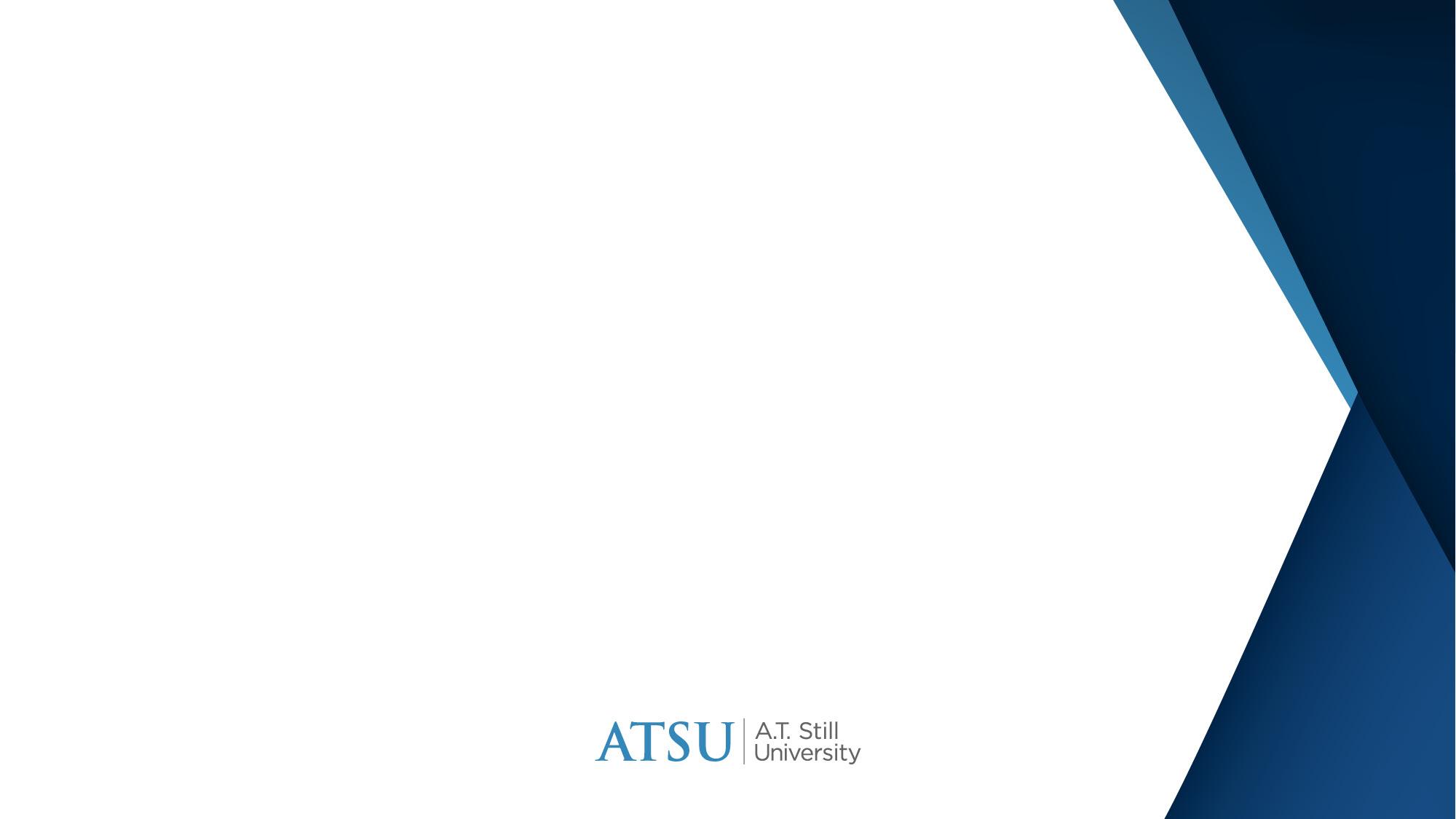 IBRS Event Schedule
Jump to 
2025 Timeline
Jump to 
2025 Timeline
Jump to poster formatting
Jump to video formatting
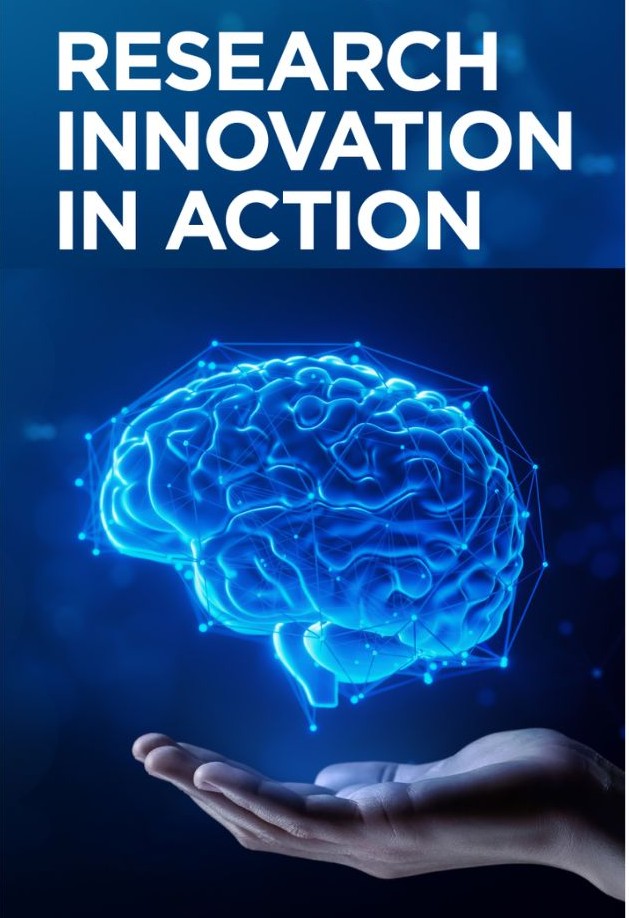 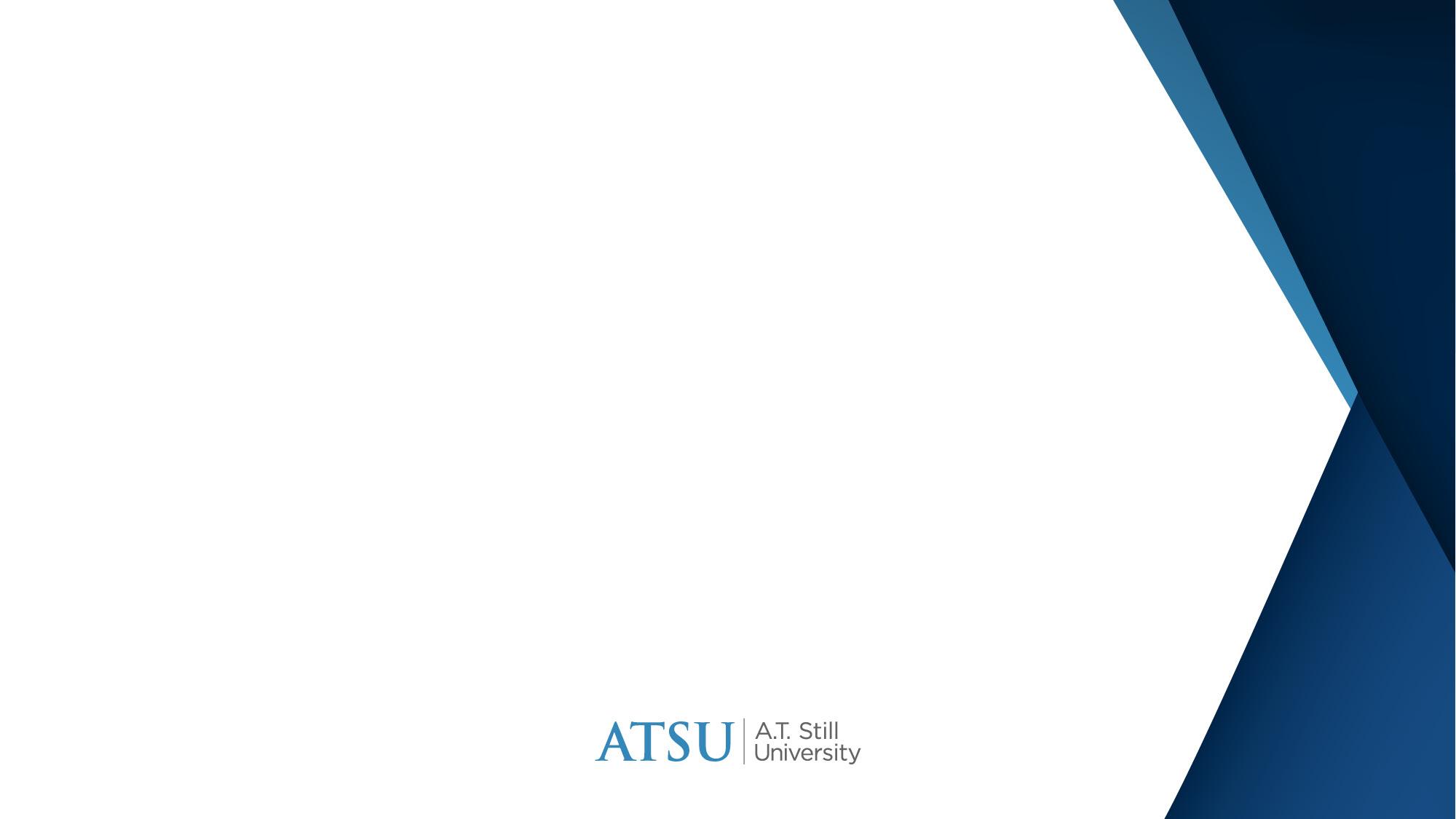 Jump to 
2025 Timeline
Jump to 
2025 Timeline
Jump to poster formatting
Website:
 atsu.edu/ibrs
Jump to video formatting
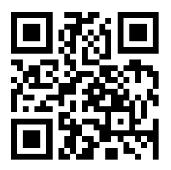 Questions? Comments? Concerns?
     Email: ibrs@atsu.edu